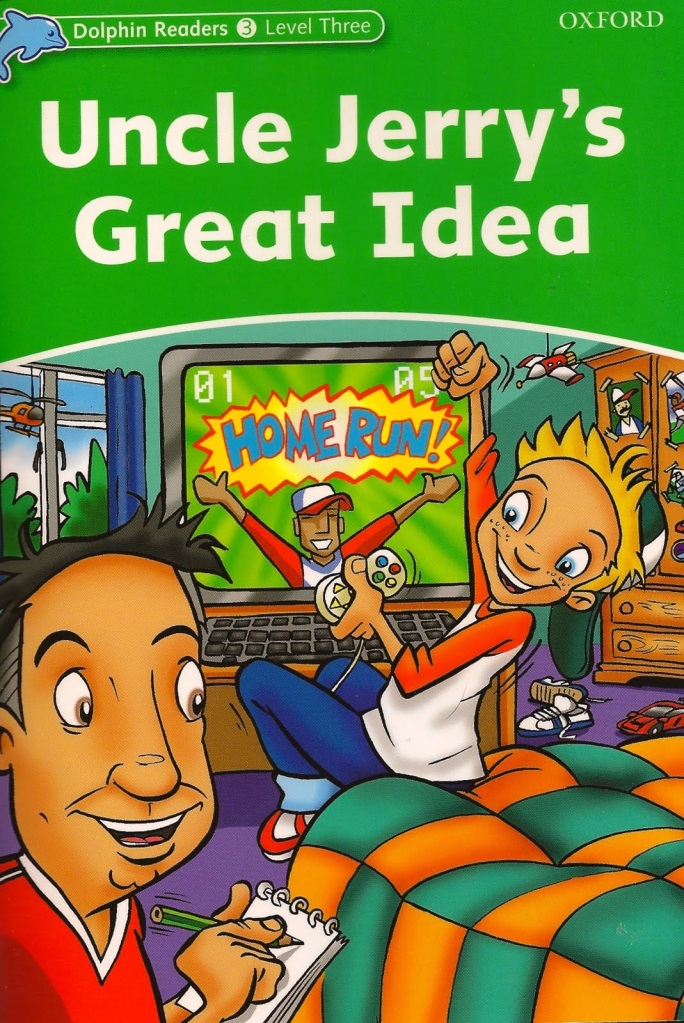 Uncle Jerry’s Great IdeaNorma Shapiro
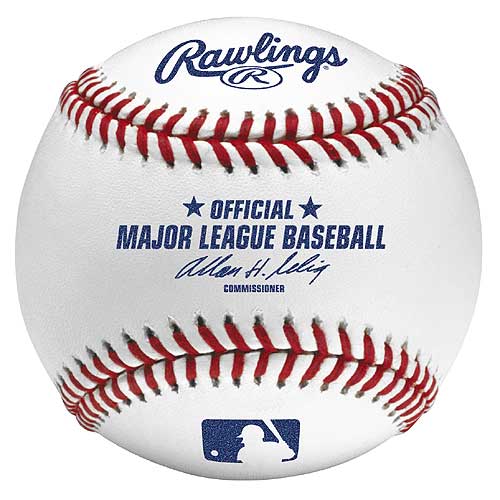 baseball
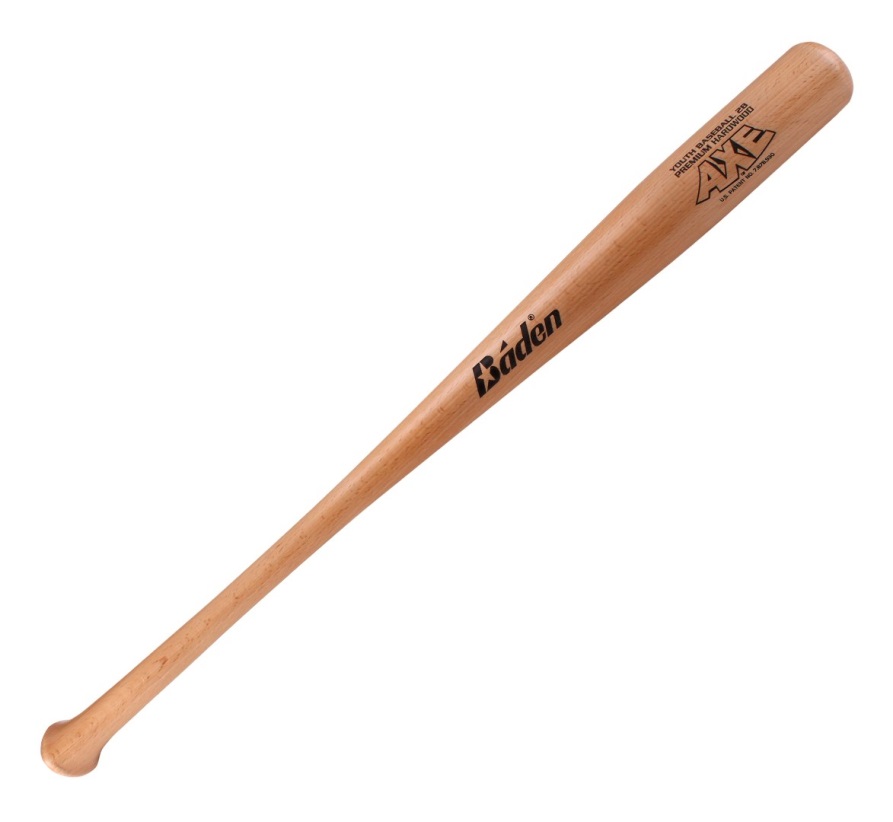 bat
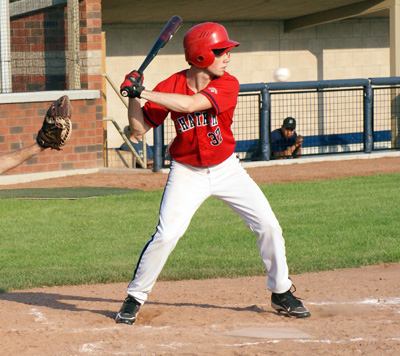 batter
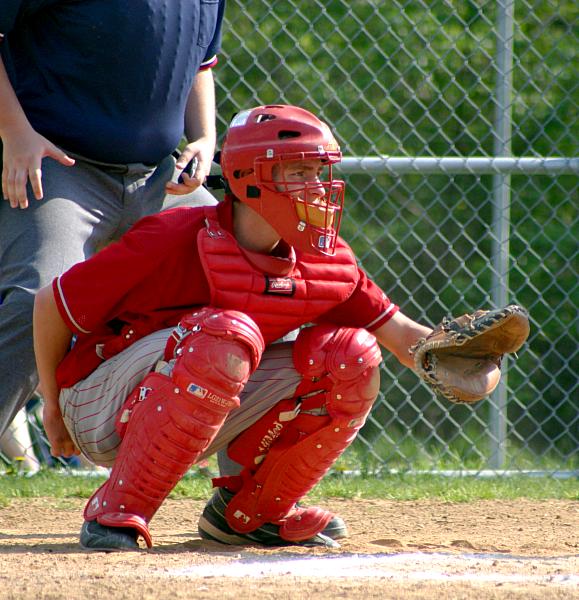 catcher
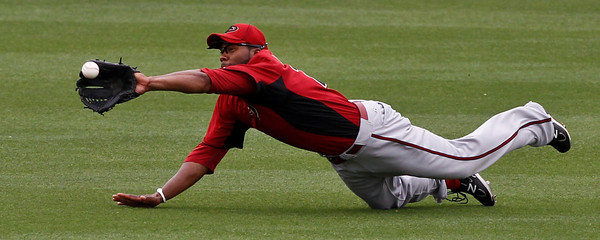 fielder
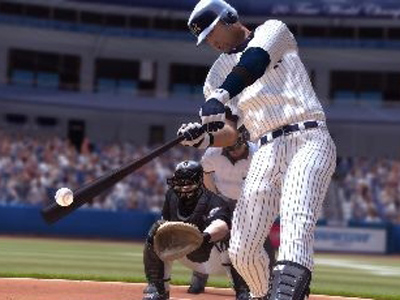 hit
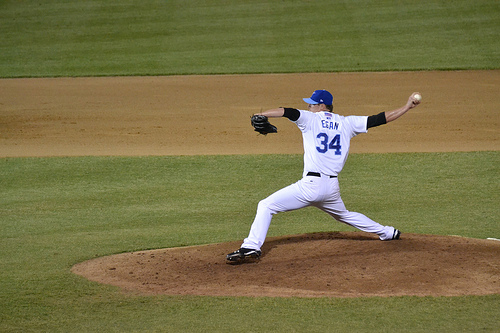 pitcher
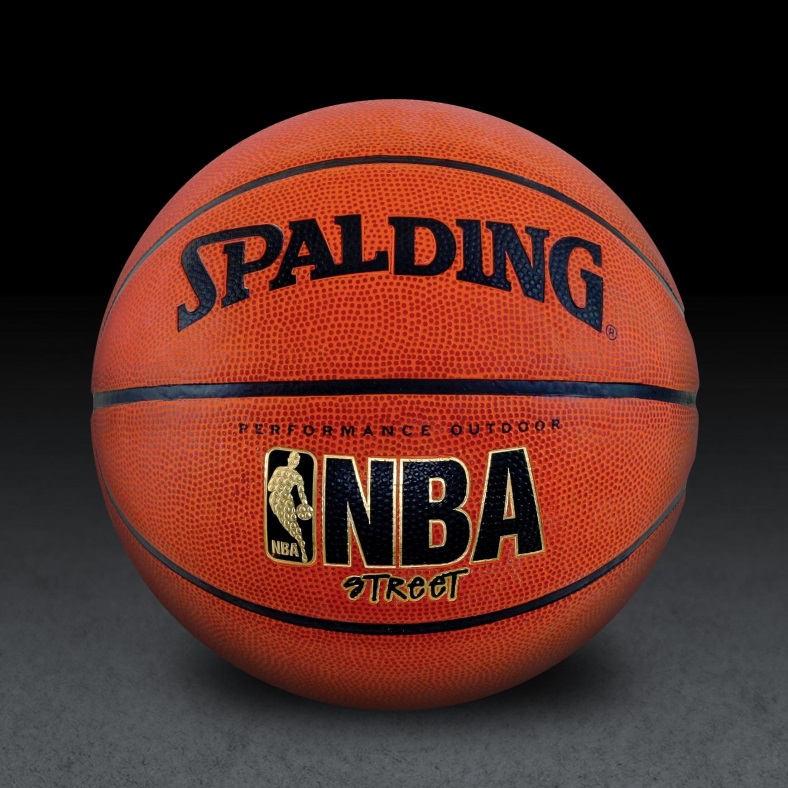 basketball
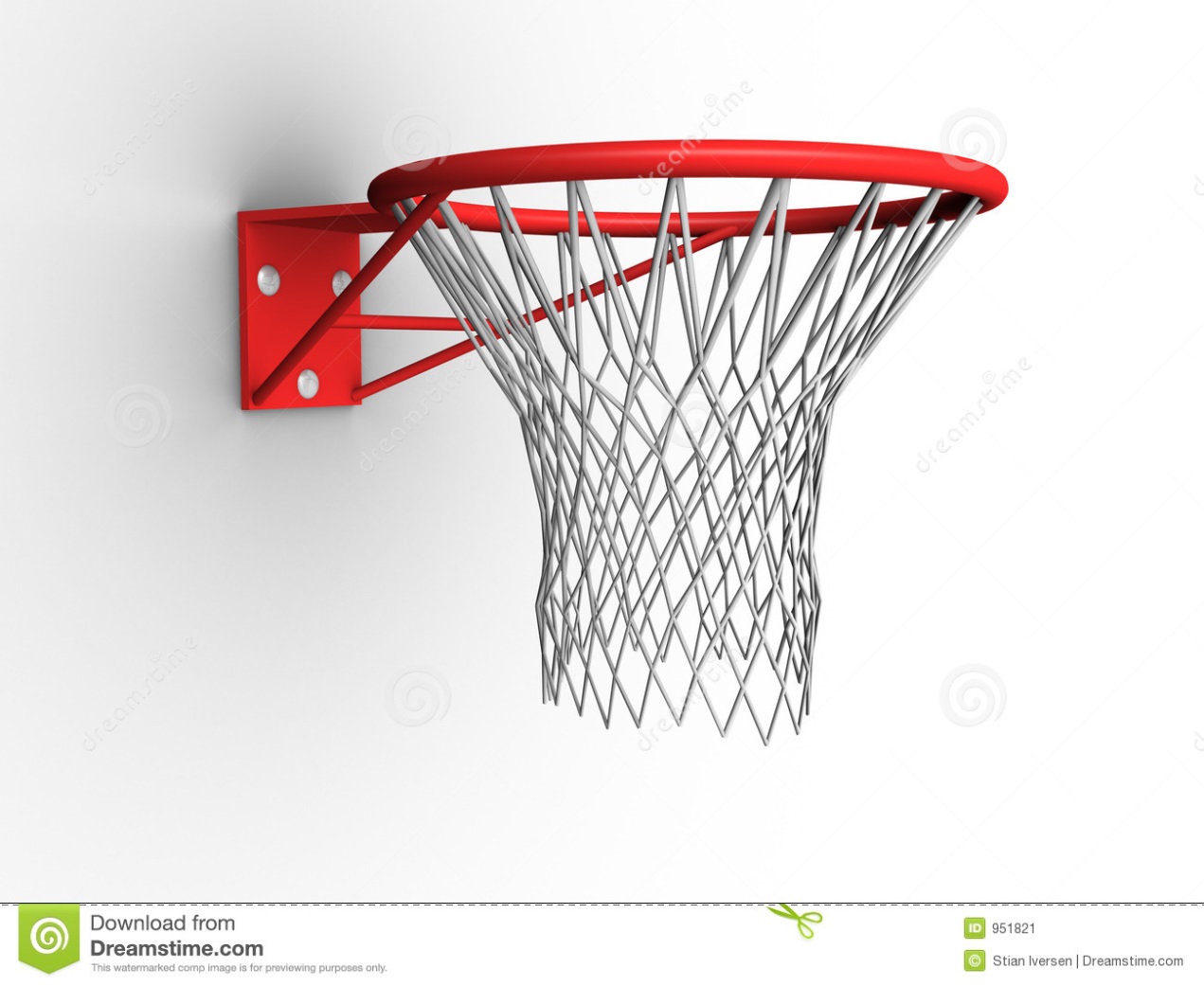 hoop
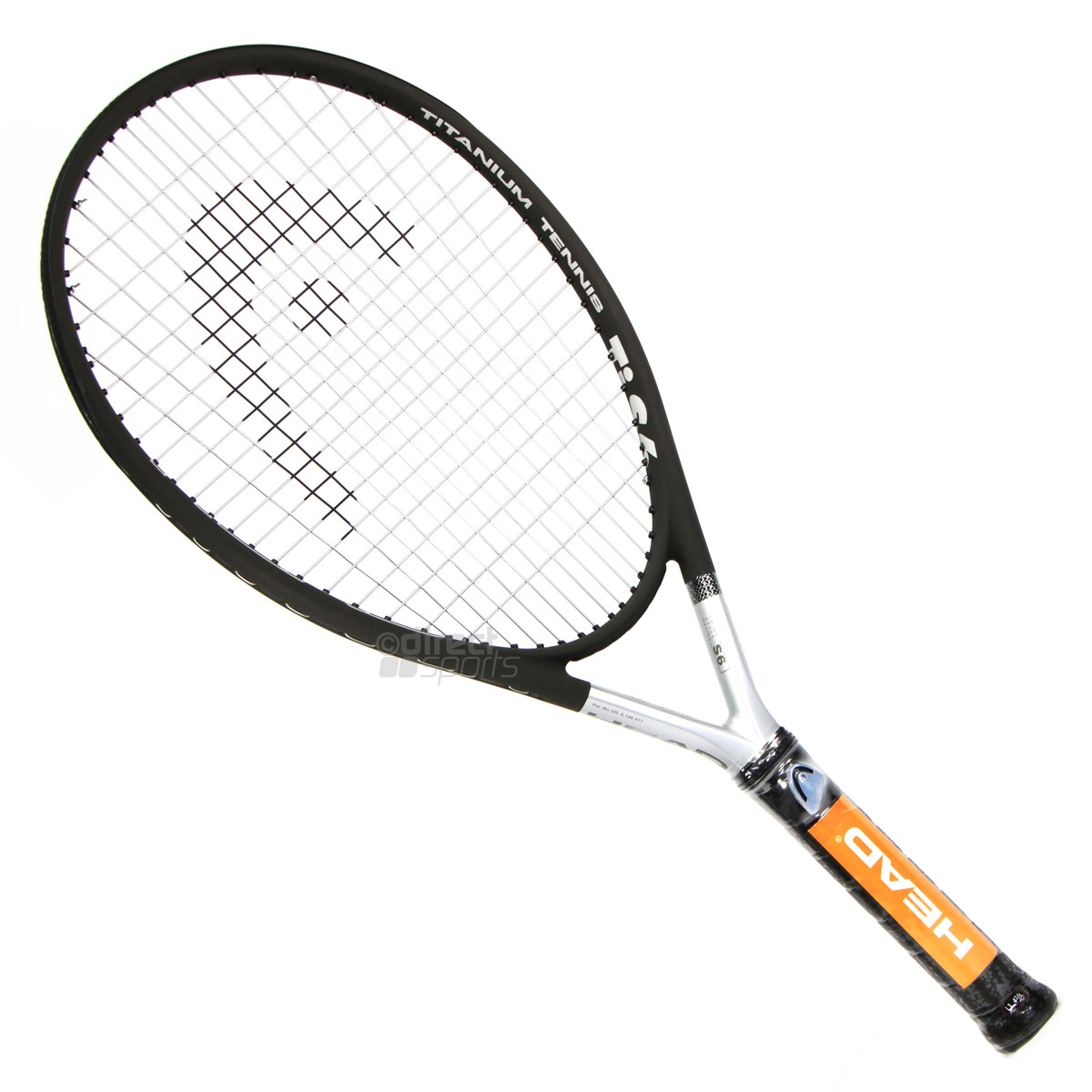 racket
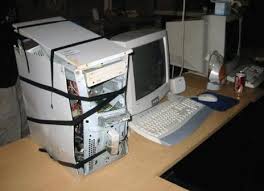 computer
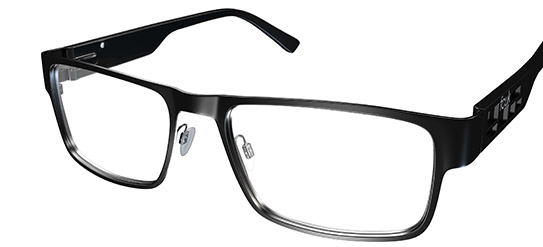 glasses
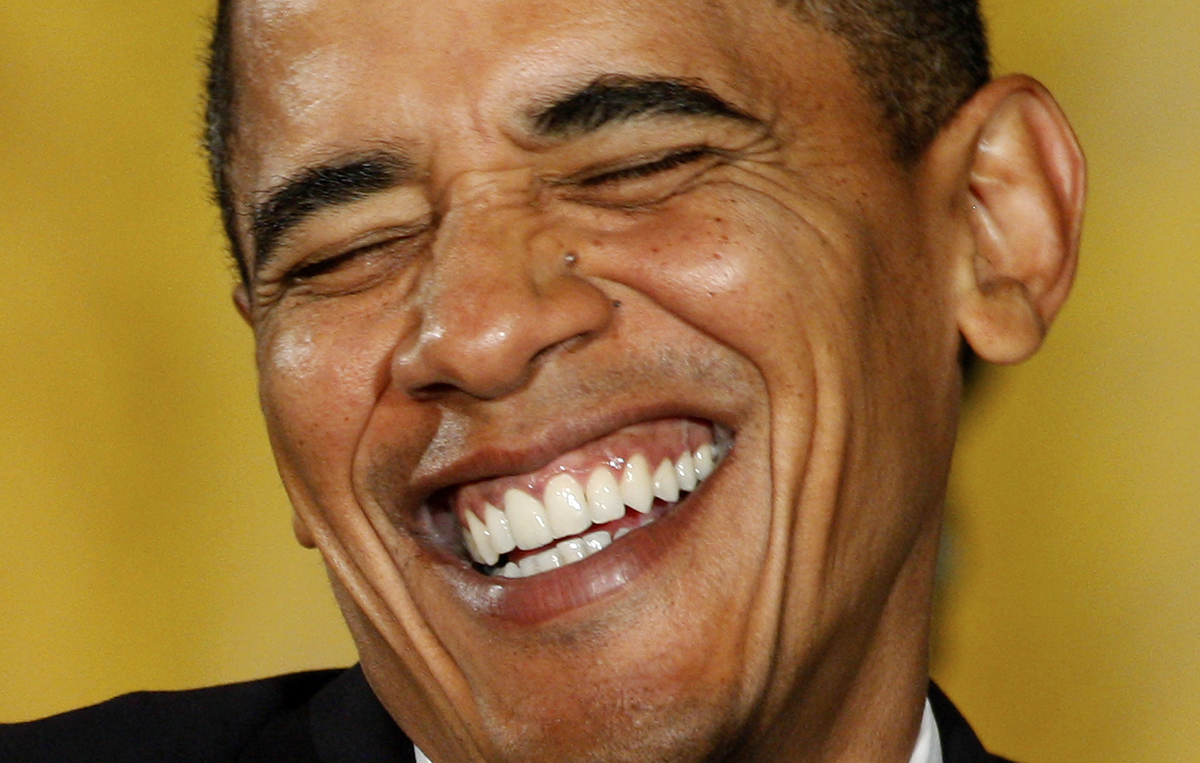 smile
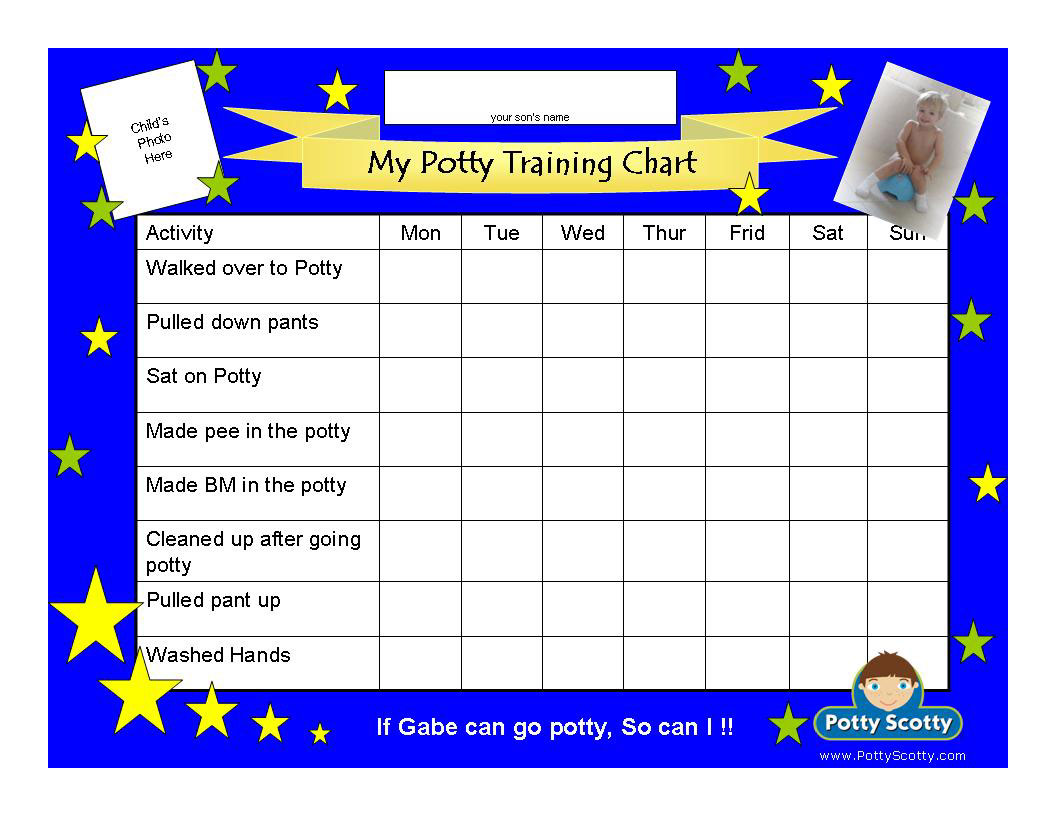 chart
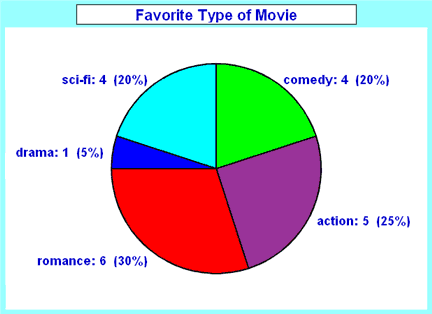 pie chart
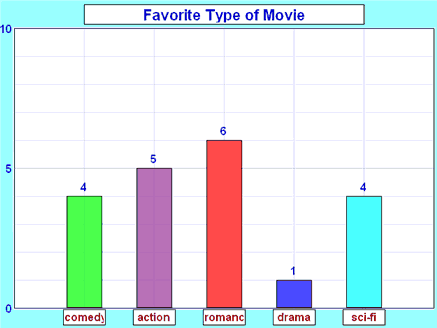 bar graph